Introduction   to MS Dynamics NAV 2018
Basics of  Budget
      Related to muc more simple example in word
Jaromír Skorkovský 
9.12.2020 ESF-KPH-MU
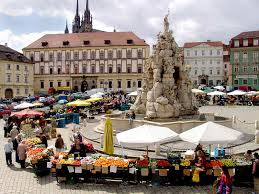 Basic principles
General Ledger Item Entries (Debit amounts)
Dimensions
ADM
07.11.14
1500
Purchase Order
Sales
100
F9
07.12.2014
Difference = 500
Account 8320
(consultant services)
Account 8320
(consultant services)
Difference = 1400
Budget for chosen Year
(Business Plan)
1002



8320



9510
D 4
D1
D2
D3
Direct posting field
must be ticked
2000
1500
Budget example
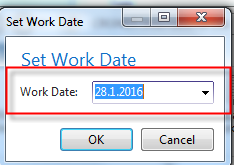 + 2 times Purchase Order with two lines
for consulation services (G/L account 6710)
In our example we will show only PO lines
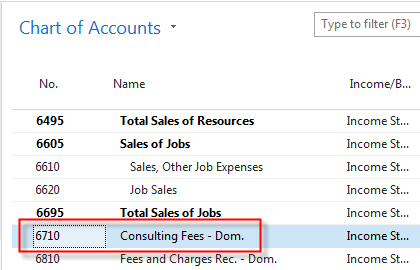 In our model we use accout
6710
See please a important  warning  on the next slide of this show 
and after that you can continue !!
In our word example we use G/L account 8320
Important statement for this budget model
Author incorrectly used in PO lines account 6710, which supposed to be account used for revenue. So the  correct account have to be account 8320. 
Used account 6710 have to be used in sales lines
Anyhow as a matter of principle  the main concept of using Budget and Accounting schedule functionality is fully preserved
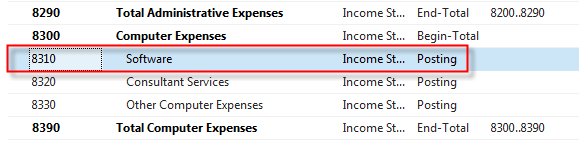 Thanks for understanding !!!
4
PO lines generation of G/L Entries
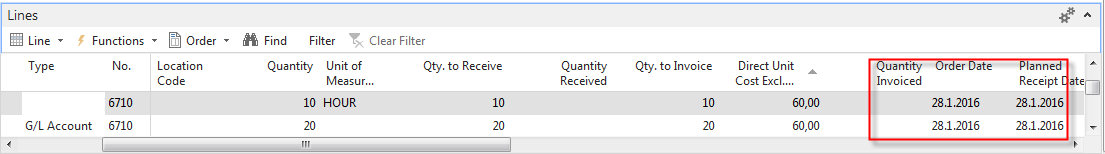 Dimension = SALES
28.1.16,Cost=1200
Dimension = ADM
28.1.16, Cost=600
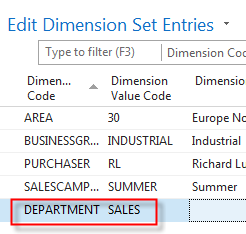 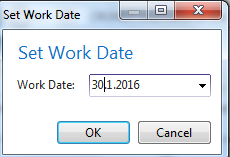 Change of Working date  to 30.1.2016
From Icon Line,
Dimensions
Dimension = ADM
30.1.16, Cost=1800
Dimension = SALES
30.1.16,Cost=2400
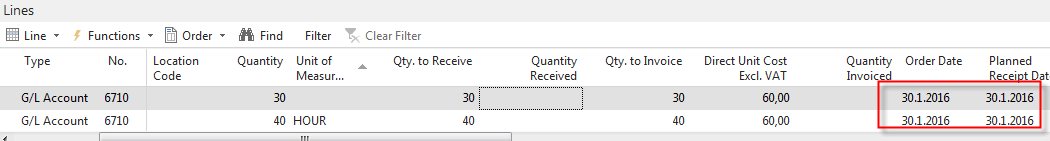 5
General Ledger Entries (filtered for just created ones)
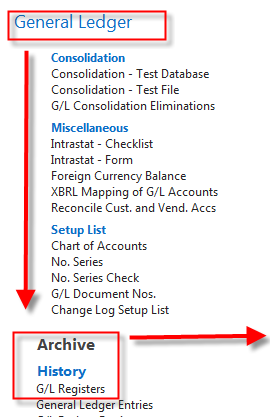 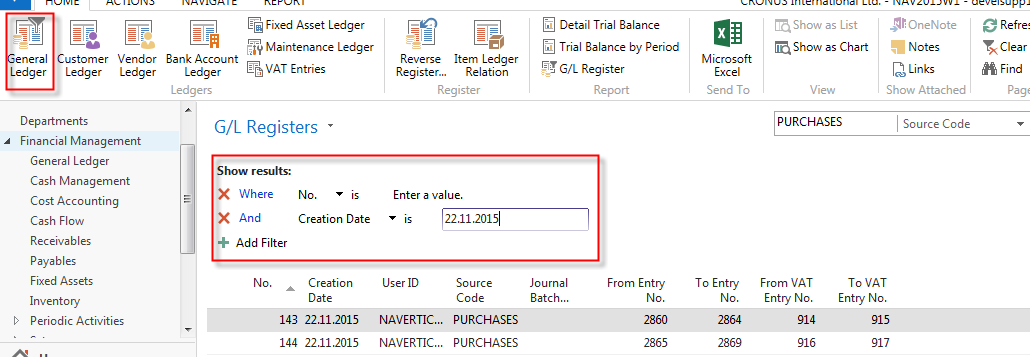 See next slide
6
General Ledger Entries
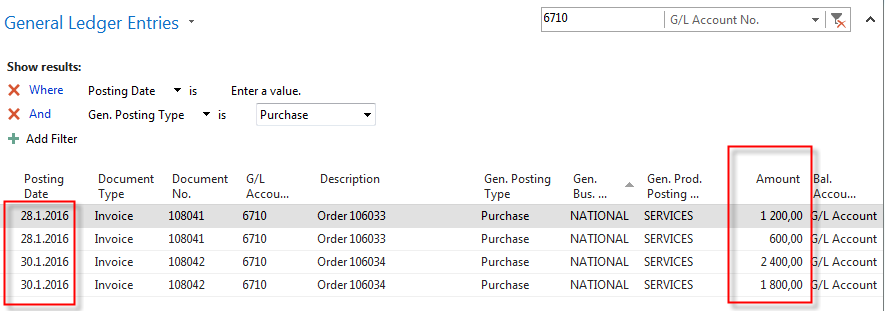 7
Setup data in Budget matrix
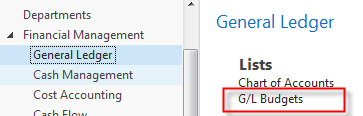 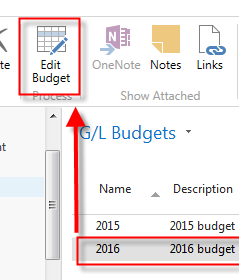 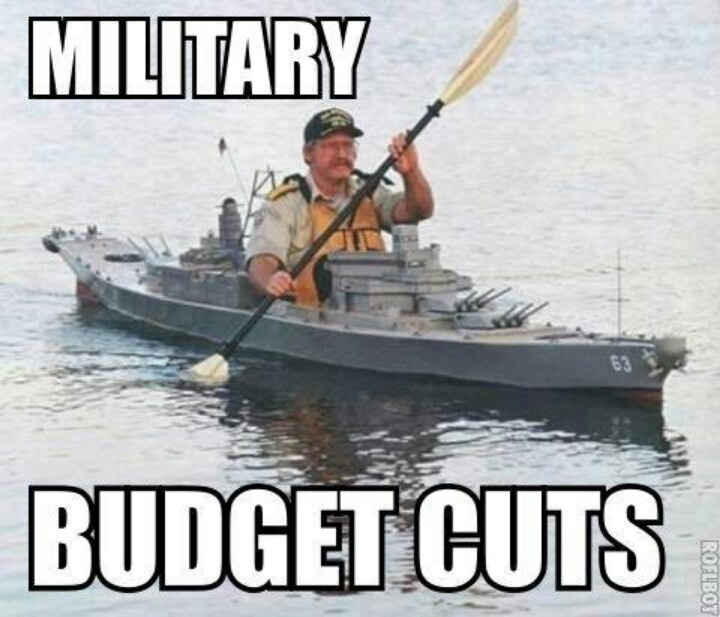 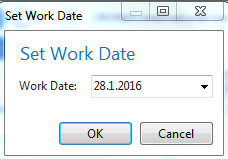 We have to go back in time
8
Budget  Matrix
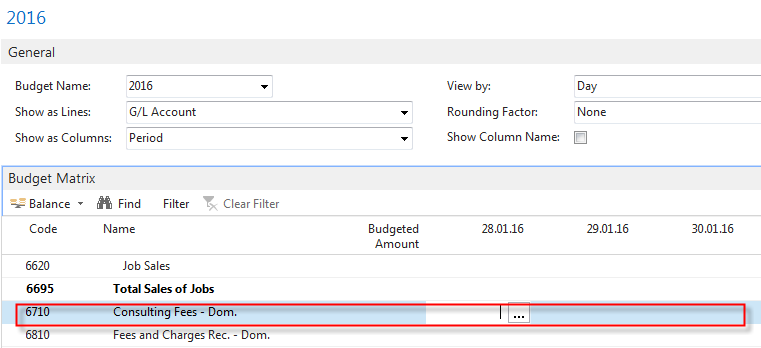 Setup of expected (budgeted) values 
for chosen dimension
9
Manual setup of budget values
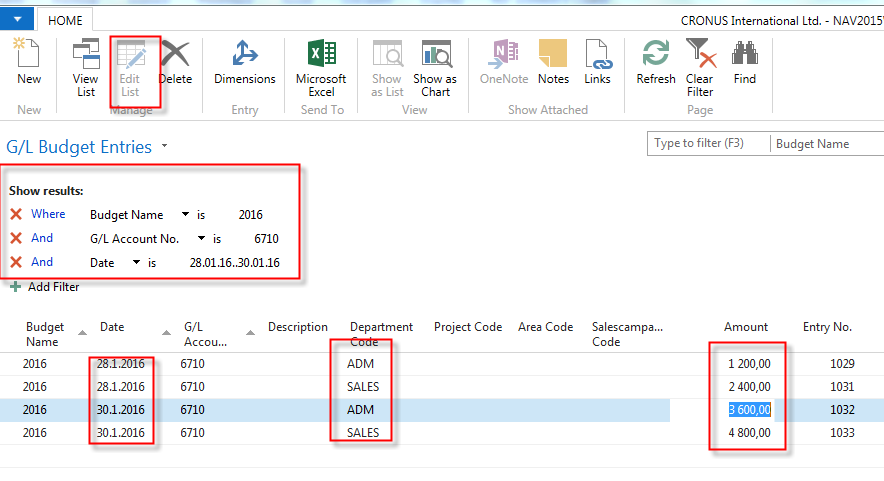 10
Budget
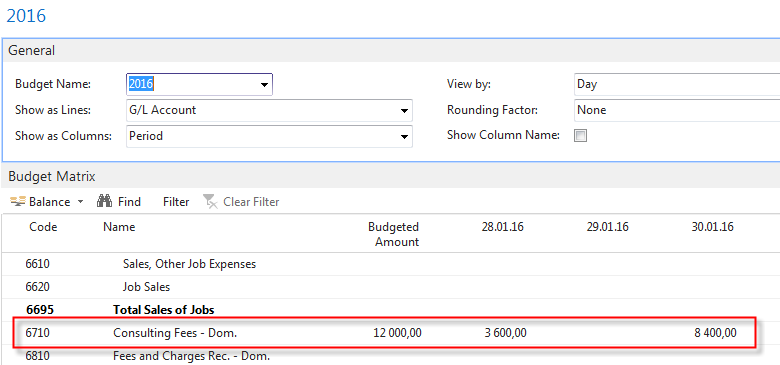 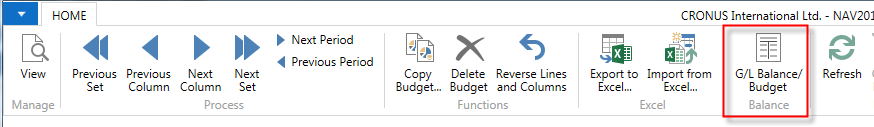 11
Budget automated calculation
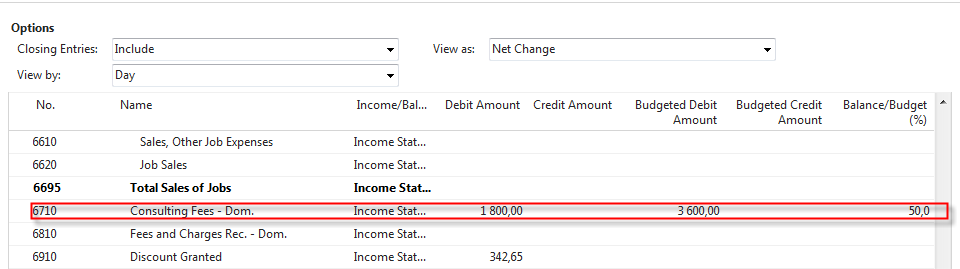 12
Creation of new  Accounting Schedule view
Use recently created Accounting Schedule TEST (see Intro PWP XIV)
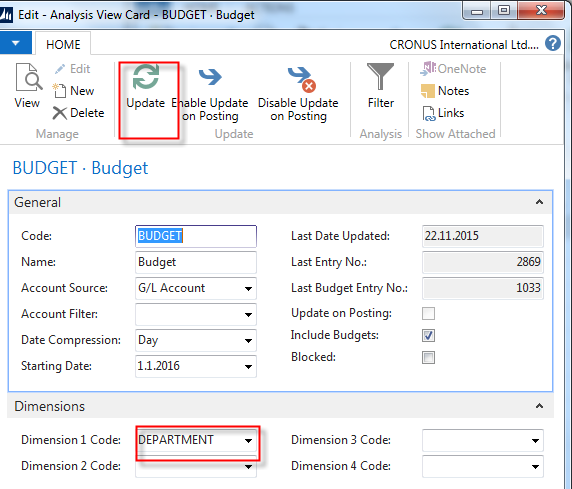 6710
It is necessary to update Analysis view in order to use data 
created by this method in period which is not so far included
13
Accounting  Schedule
Add  Default column  from predefined set of columns templates
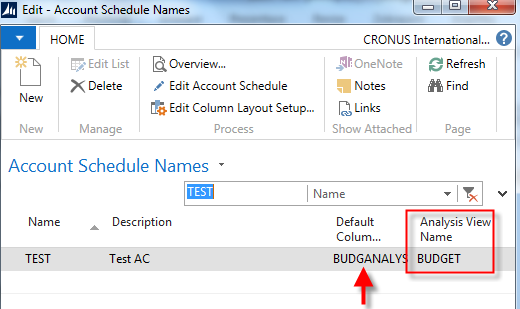 14
Edit Accounting Schedule
Add  new  G/L account 6710
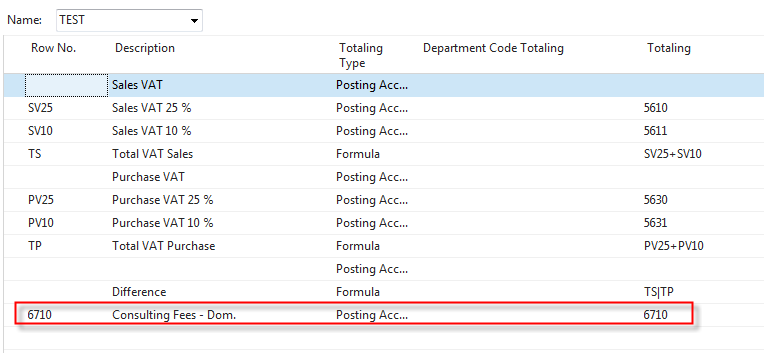 15
Overview of Accounting Schedule with use of filters (ADM and SALES)
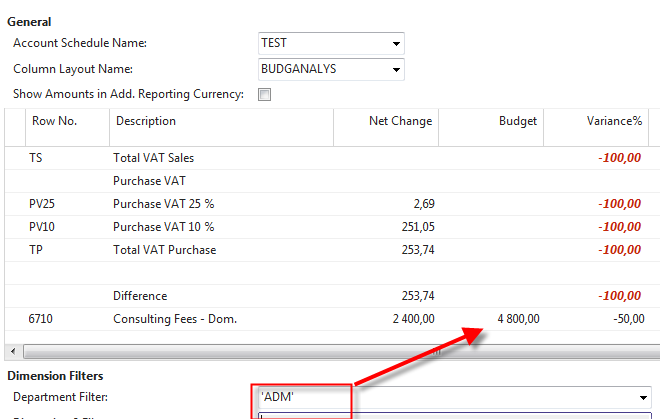 Net change =600 (1st PO line) + 1800 (2nd PO line) = 2400 and budget is for
4800, so G/L entries satisfy budgeted value   by 50 % .
16
Thanks for Your attention and  time
Standard colour palette
Backgrounds						Primary Text	       Secondary Text				     Expanded Palette
















Accent							Accent Gradients





Gradient Upper Levels
18
Sample chart
Sample chart
Lorem ipsum dolor sit amet
Sample chart description
19